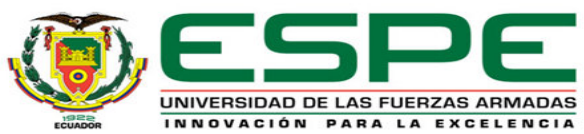 ESCUELA POLITÉCNICA DEL EJÉRCITO
DEPARTAMENTO DE CIENCIAS DE LA VIDA Y LA AGRICULTURA
CARRERA DE INGENIERÍA EN BIOTECNOLOGÍA
“DETERMINACIÓN DE ESPECIES DE INSECTOS DE LA FAMILIA THYSANOPTERA: THRIPIDAE QUE AFECTAN AL CULTIVO DE ROSAS EN DOS ZONAS FLORÍCOLAS DE PICHINCHA – ECUADOR”
Previa a la obtención de Grado Académico o Título de:

INGENIERO EN BIOTECNOLOGÍA
ELABORADO POR:

SANTIAGO DAVID GODOY SUÁREZ
Director:
Ing. Juan Tigrero
Codirector:
Ing. Marco Taipe
INTRODUCCIÓN
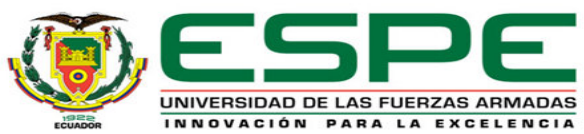 Calidad y belleza inigualable
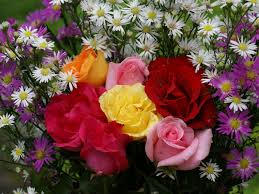 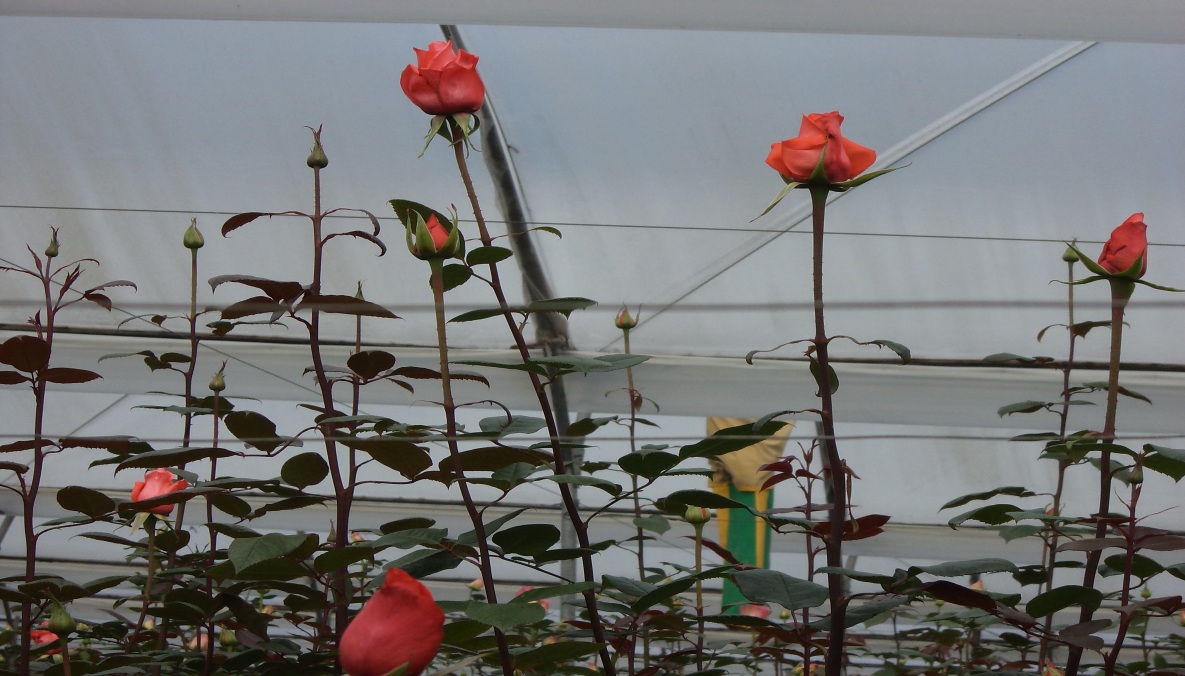 Tallos largos y gruesos
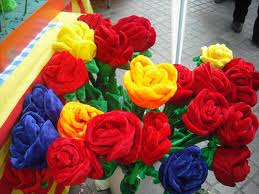 Botones sumamente vivos
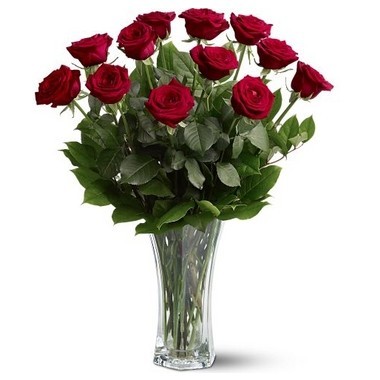 Mayor tiempo en florero
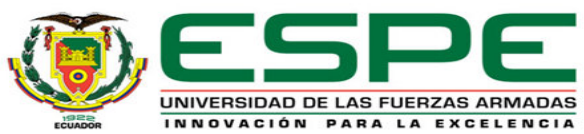 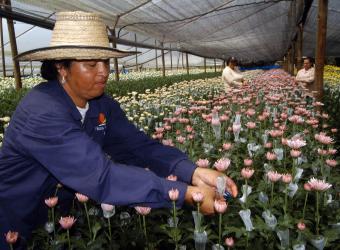 En el primer sector exportador no tradicional y segundo exportador no petrolero
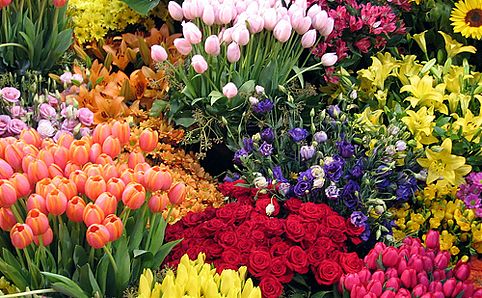 Comercializando 203.000 Tm y llegando a 106 destinos alrededor del mundo
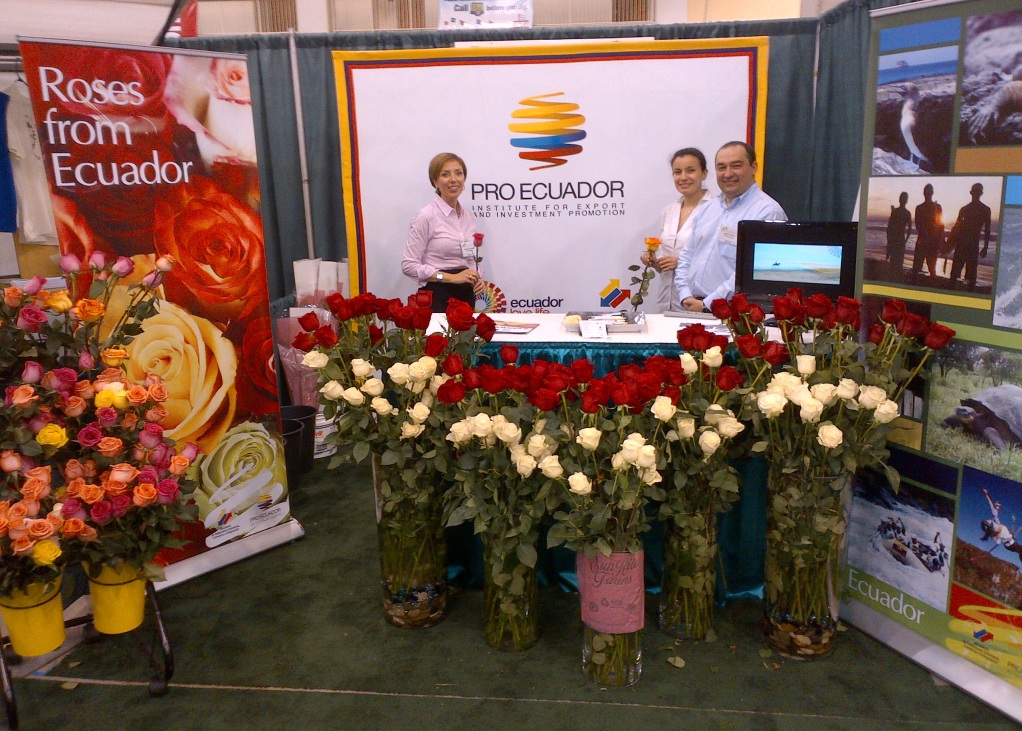 Representando para el país un ingreso de 728 MDD anualmente
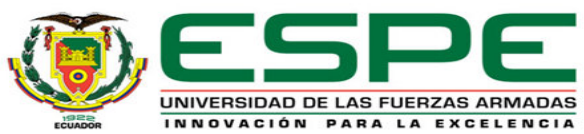 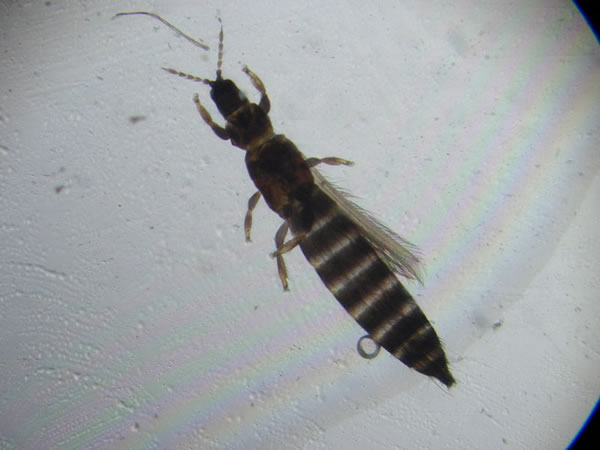 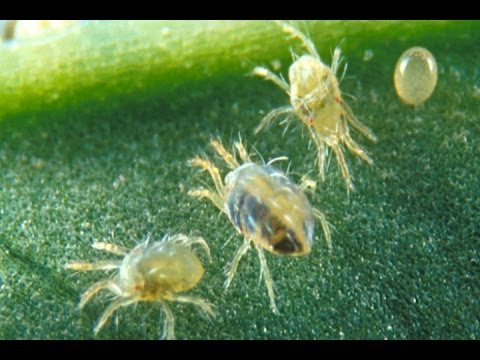 Afectado por ácaros y thrips
Acuerdos fitosanitarios, obteniendo protocolos de manejo y prevención de plagas certificados
No permite un adecuado crecimiento y disminuye la calidad de las rosas
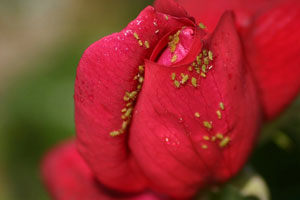 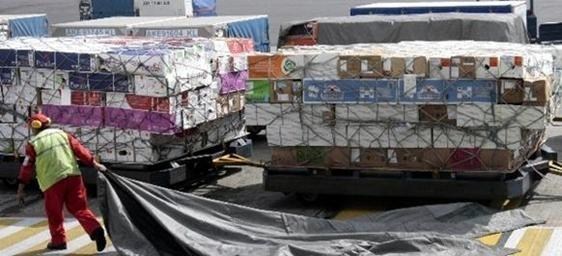 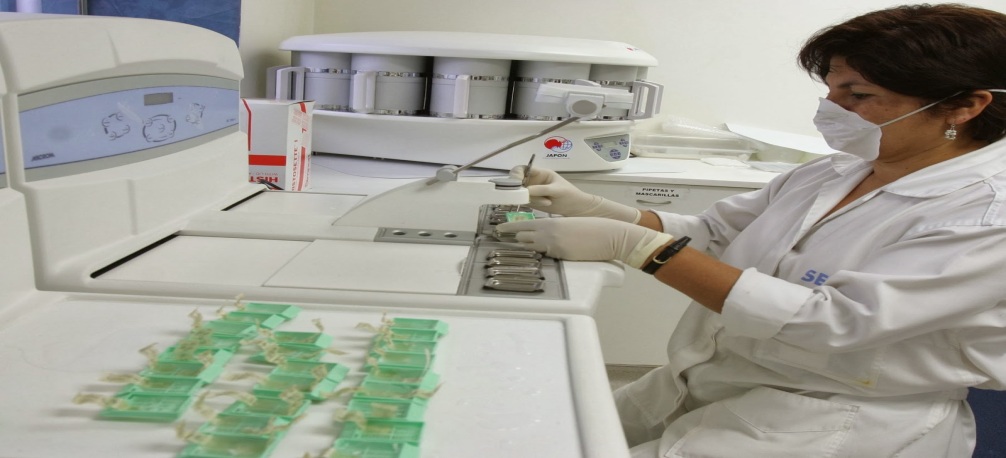 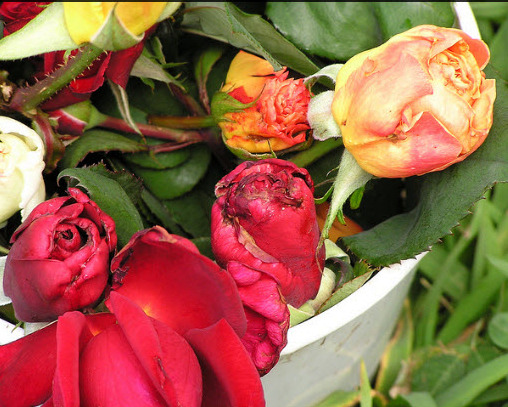 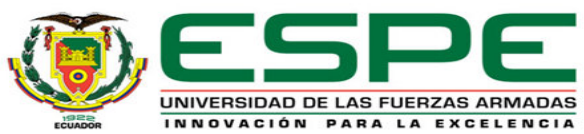 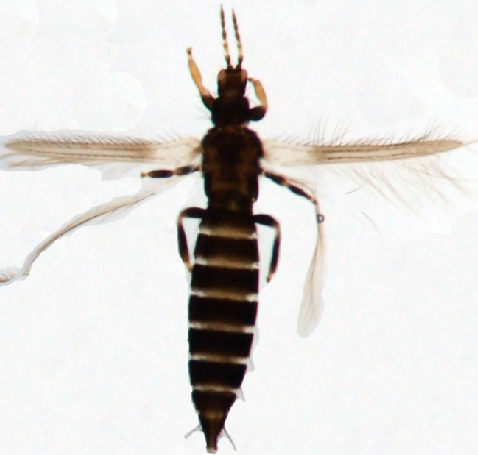 Insecto polífago que mide de 1 a 1,6 mm
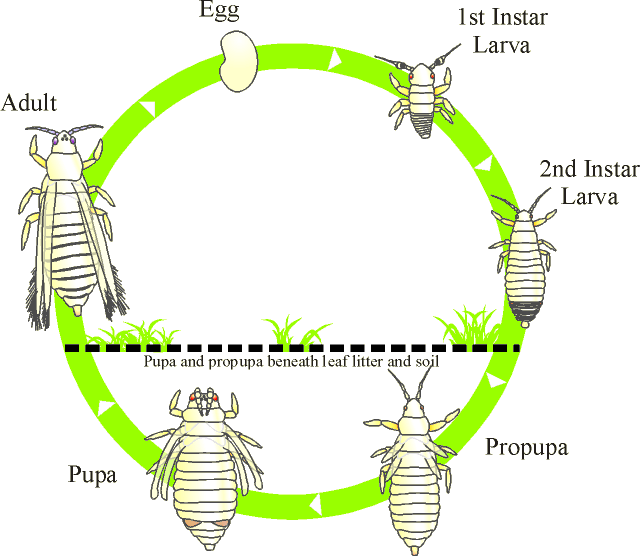 Ciclo de vida corto, haplodiploide, reproducción sexual y partenogenética
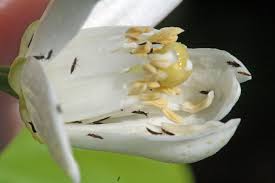 Producen daños por la succión de células vegetales
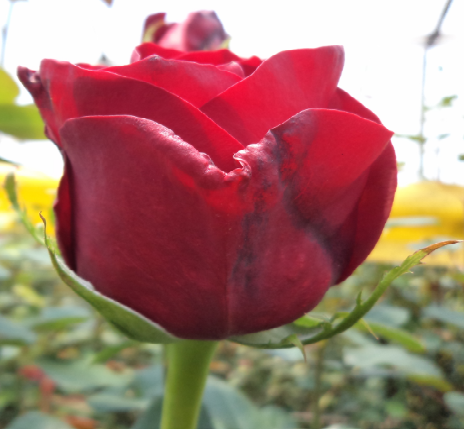 Ocasionando pérdidas en la producción y aumentando el uso de agroquímicos
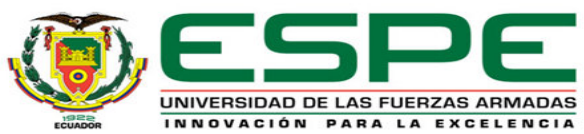 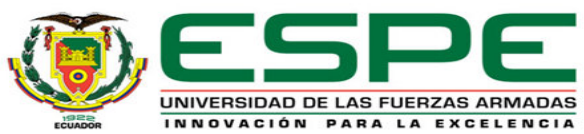 OBJETIVOS
Objetivo General:

	Determinar las especies de insectos de la familia Thripidae presentes en el 	cultivo de rosas en dos zonas florícolas de Pichincha–Ecuador 

Objetivos Específicos:

Realizar recolecciones de Thysanoptera: Thripidae que se encuentran atacando al cultivo de rosas en las zonas de Tabacundo y Machachi productoras consideradas en el estudio, para su posterior identificación.

Preparar muestras de acuerdo a normas de montaje de insectos Thysanoptera, para enviar a identificar a especialistas extranjeros.

Elaborar Placas de Referencia para mantener una colección en Agrocalidad.

Estimar la incidencia y la severidad de thrips en las zonas de estudio.
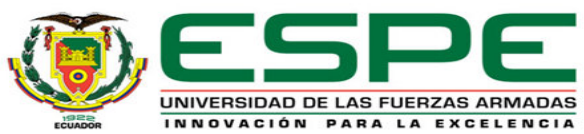 MATERIALES 
Y 
MÉTODOS
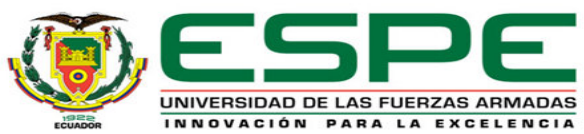 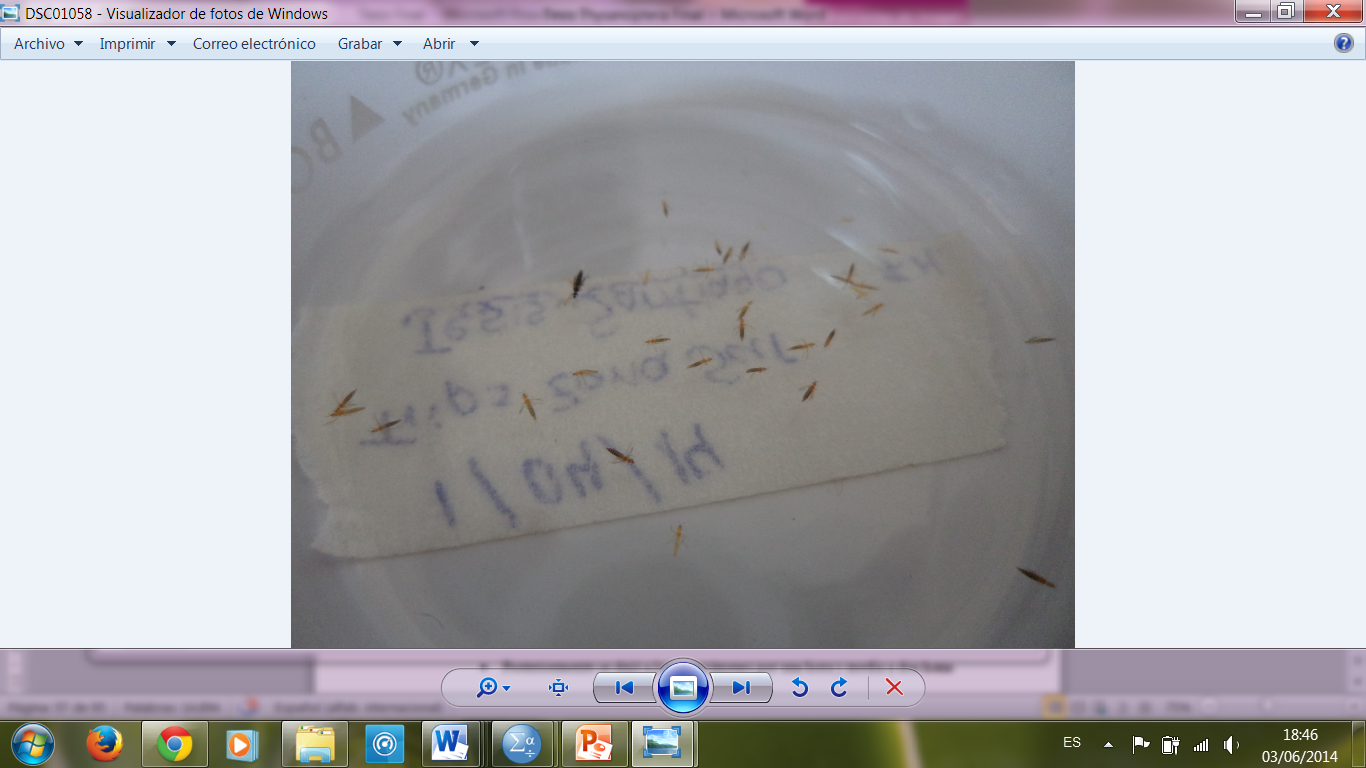 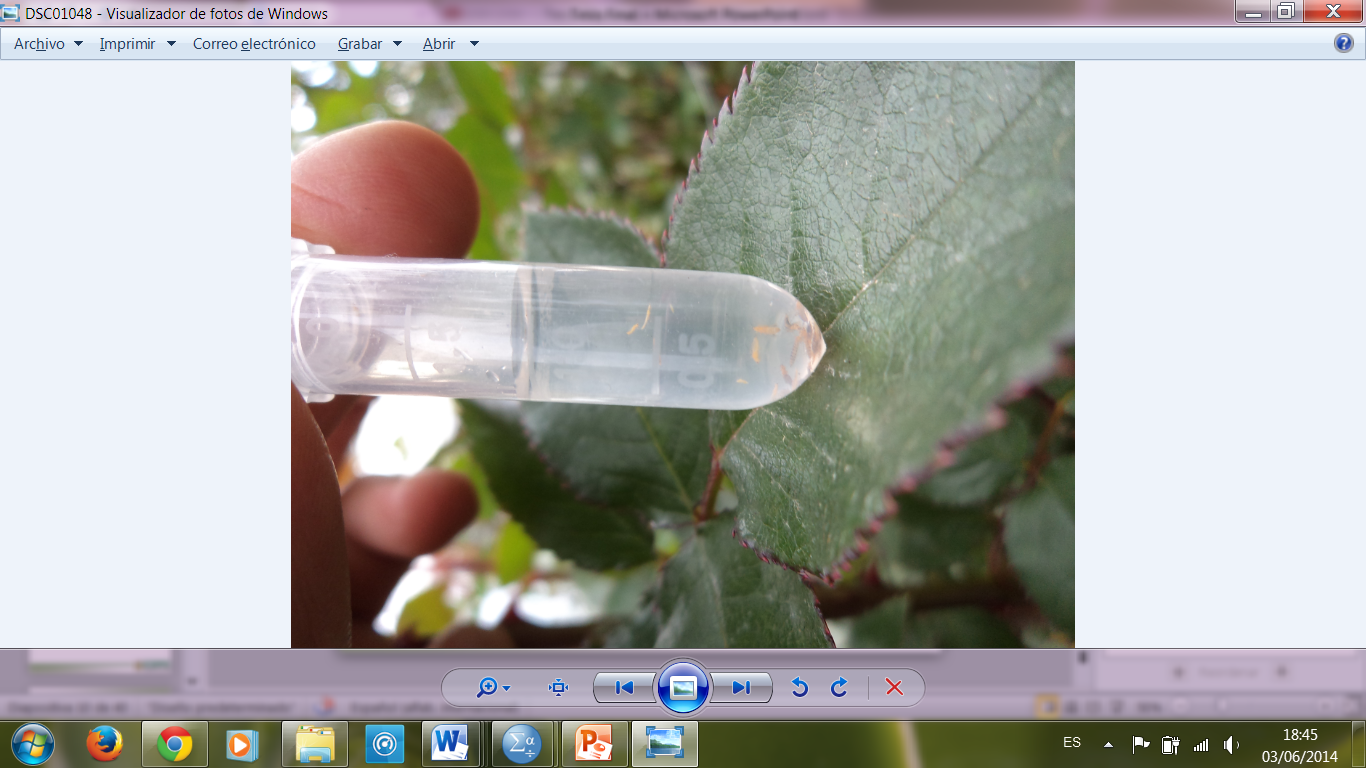 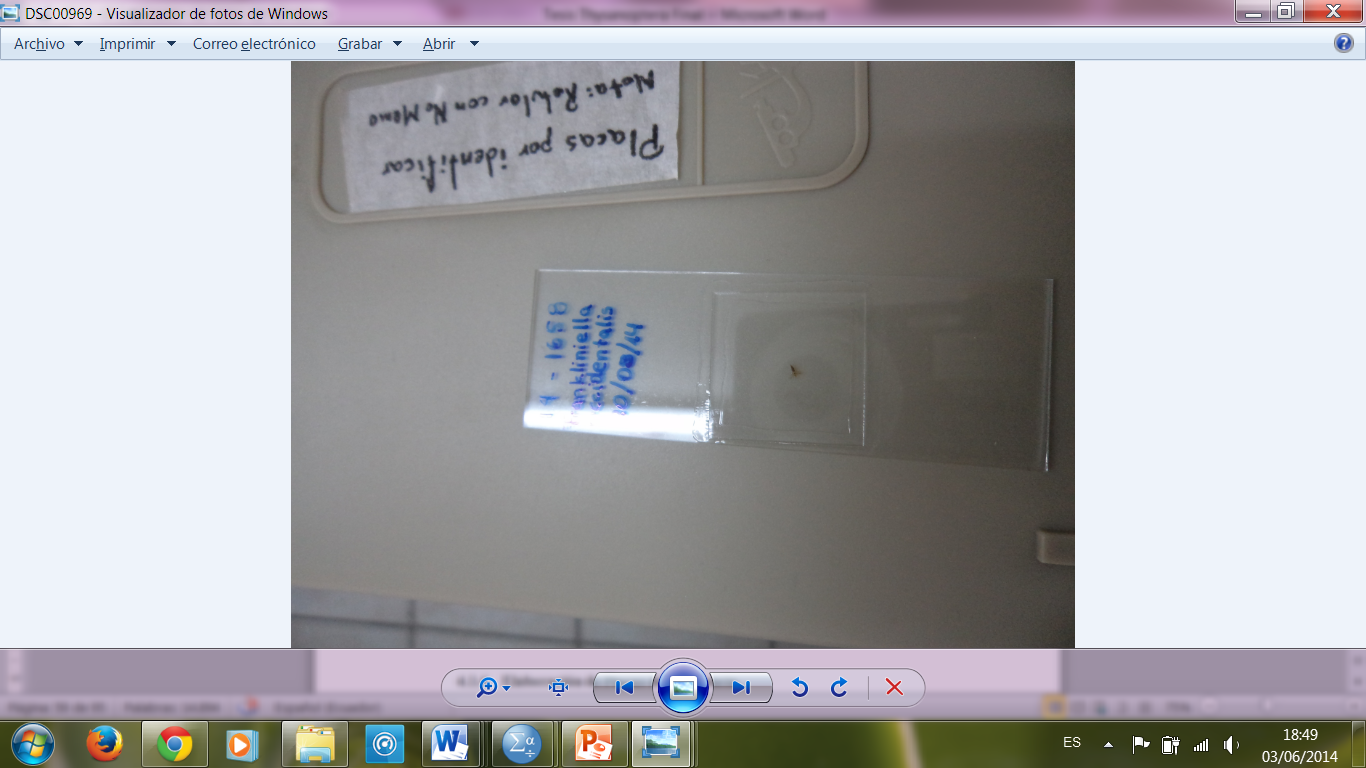 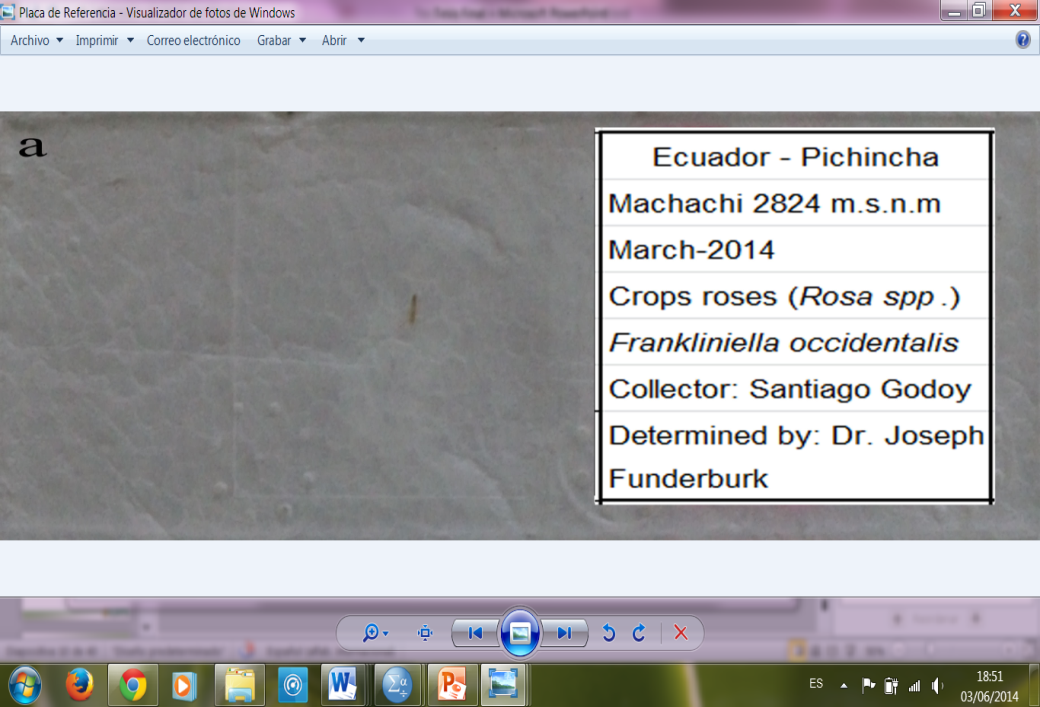 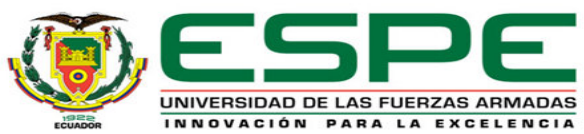 Incidencia
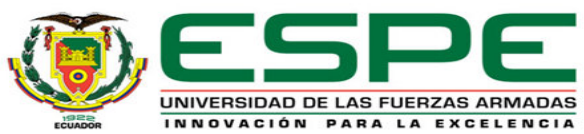 [Speaker Notes: Se generaron al tomar datos de:
Número total de plantas afectadas y no afectadas por sitio. 
Número total de thrips inmaduros por botón/planta/sitio.
Número total de thrips adultos por botón/planta/sitio.
Número total de thrips por botón/planta/sitio.]
Severidad
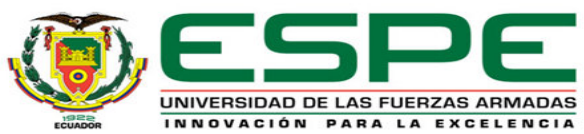 RESULTADOS
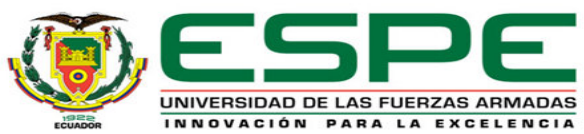 ESTIMACIÓN DE INCIDENCIA Y SEVERIDAD
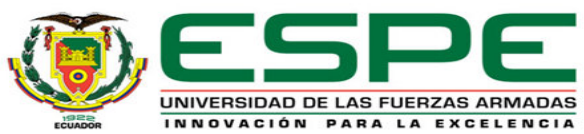 ANOVA para la Incidencia de insectos del Orden Thysanoptera (thrips) muestreados en la Zona Norte y Zona Sur de la Provincia de Pichincha
CV= 33,33%
Incidencia media= 4,065
Incidencia media transformada= 0,5186
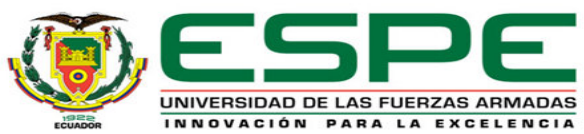 ANOVA para la Severidad de insectos del Orden Thysanoptera (thrips) muestreados en la Zona Norte y Zona Sur de la Provincia de Pichincha
CV=50,38%
 Severidad media=5,5842
 Severidad media transformada=0,3898
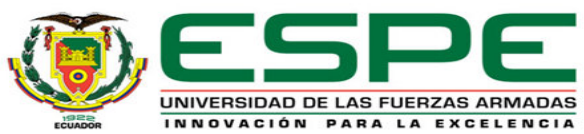 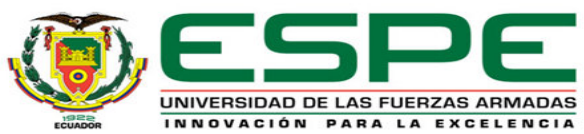 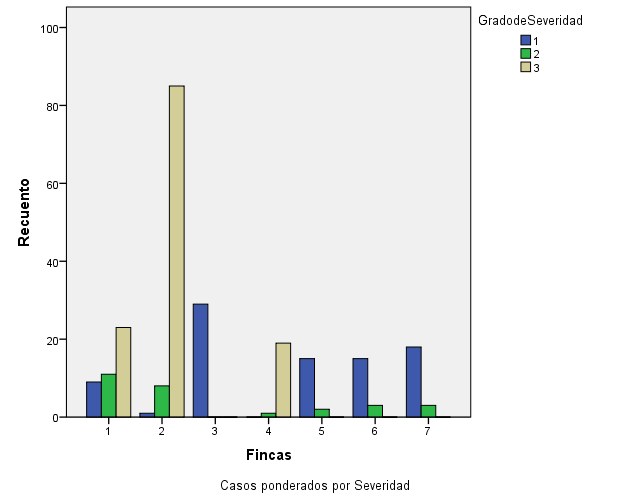 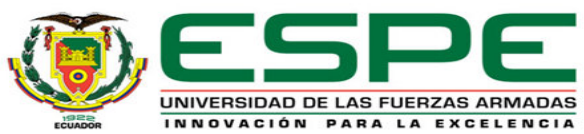 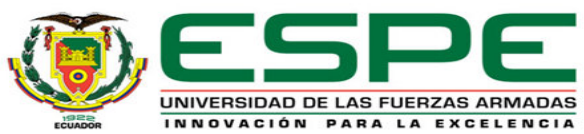 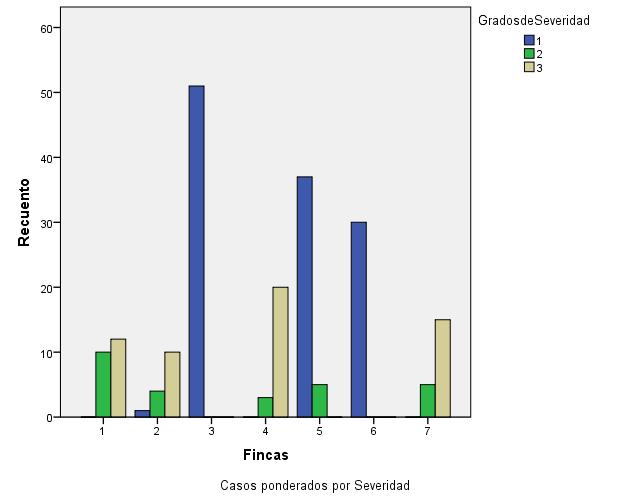 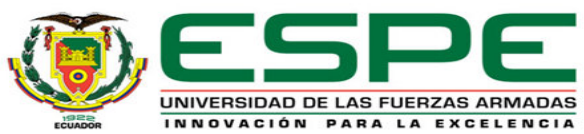 DETERMINACIÓN TAXONÓMICA
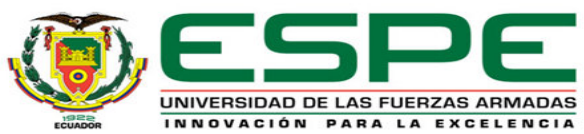 ARTEJOS ANTENALES
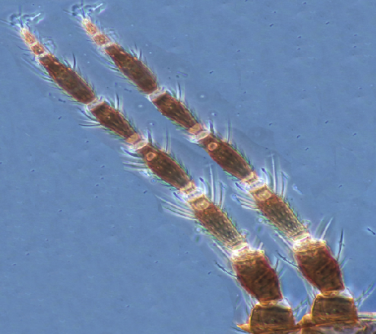 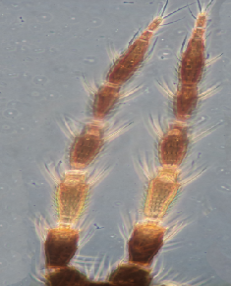 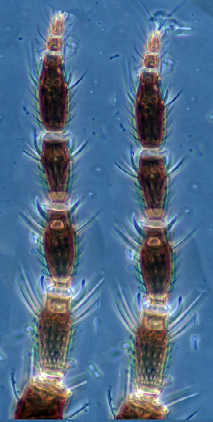 Frankliniella occidentalis Pergande
Frankliniella tuberosi Moulton
Frankliniella panamensis Hood
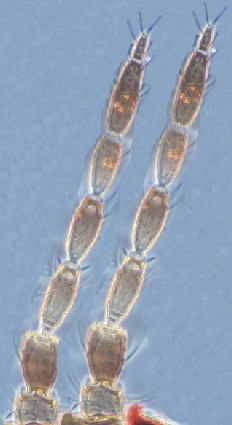 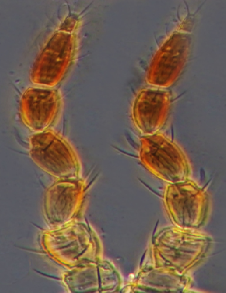 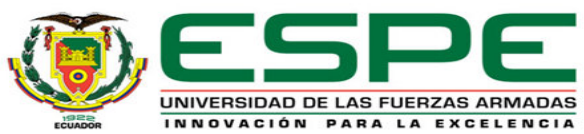 Thrips tabaci Lideman
Thrips palmi Karny
CABEZA
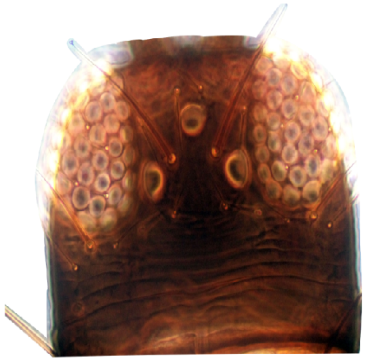 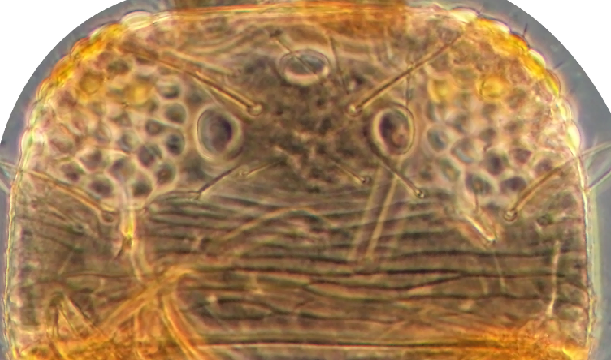 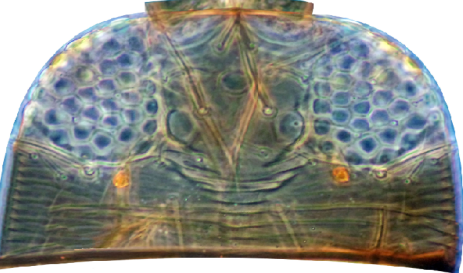 Frankliniella occidentalis Pergande
Frankliniella tuberosi Moulton
Frankliniella panamensis Hood
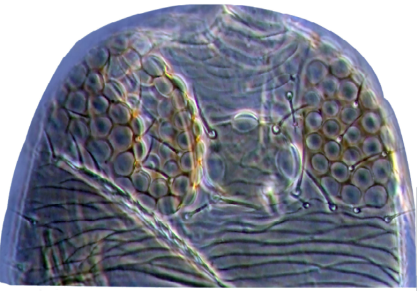 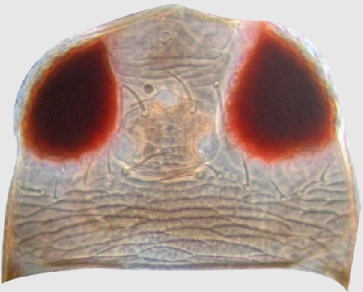 Thrips tabaci Lideman
Thrips palmi Karny
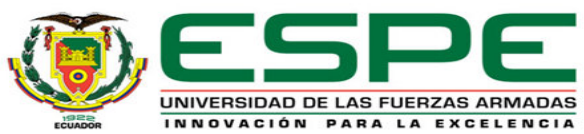 ALAS
Frankliniella panamensis Hood
Frankliniella occidentalis Pergande
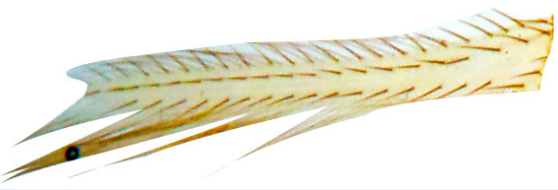 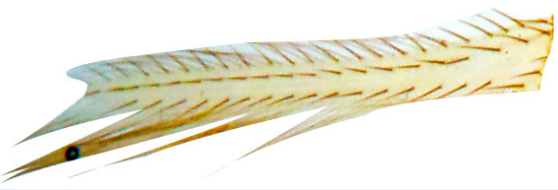 Frankliniella tuberosi Moulton
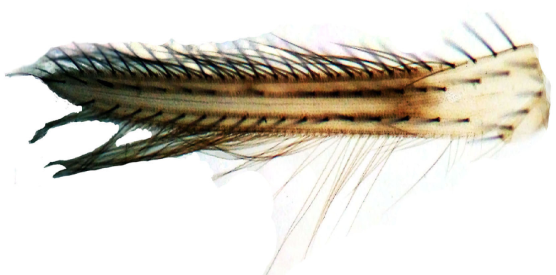 Thrips tabaci Lideman
Thrips palmi Karny
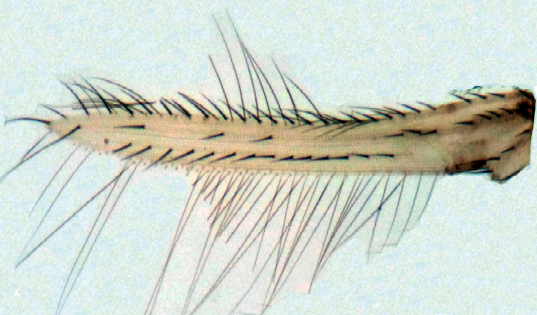 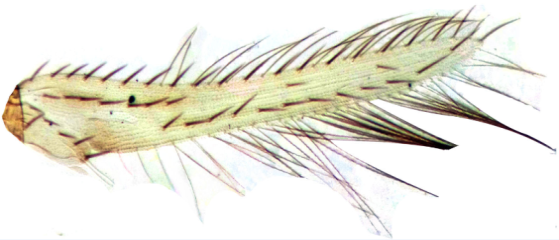 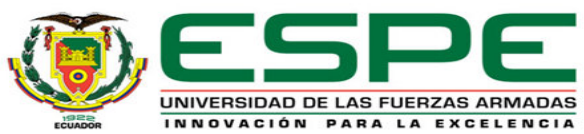 PRONOTO
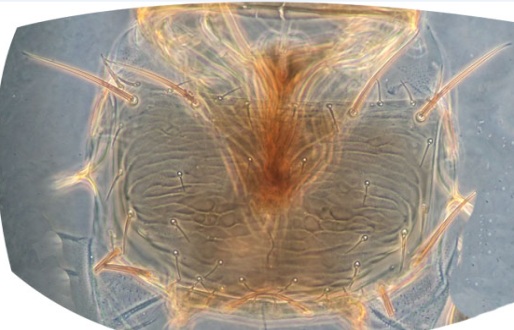 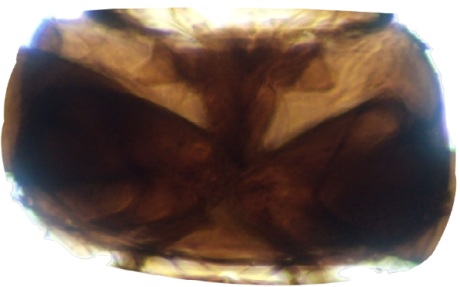 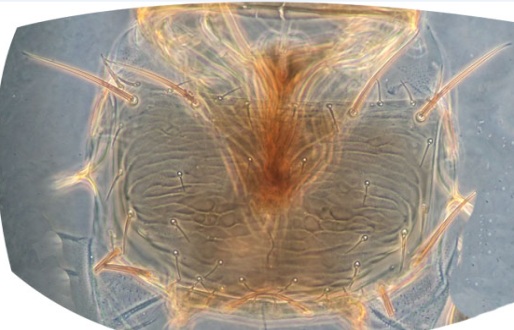 Frankliniella occidentalis Pergande
Frankliniella tuberosi Moulton
Frankliniella panamensis Hood
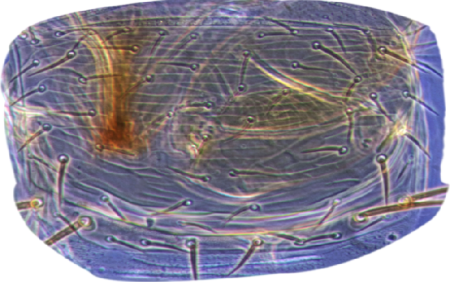 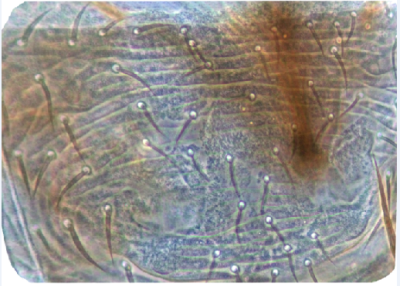 Thrips tabaci Lideman
Thrips palmi Karny
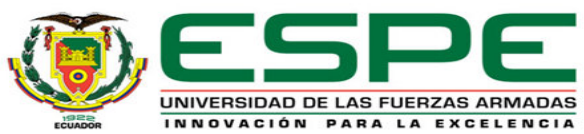 METANOTO
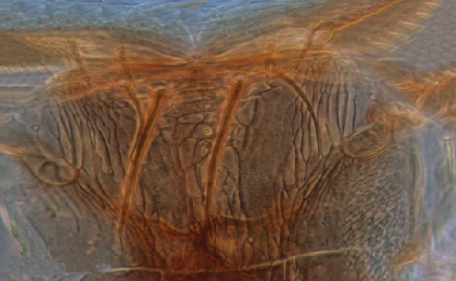 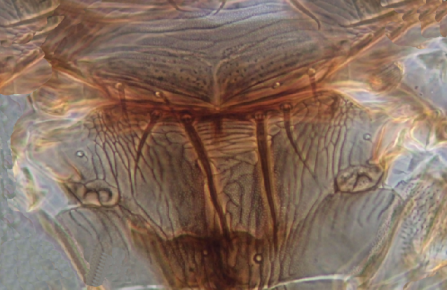 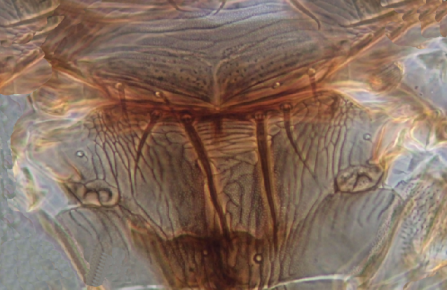 Frankliniella occidentalis Pergande
Frankliniella tuberosi Moulton
Frankliniella panamensis Hood
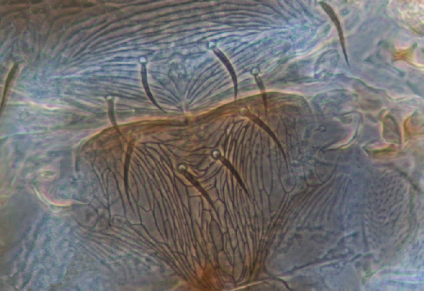 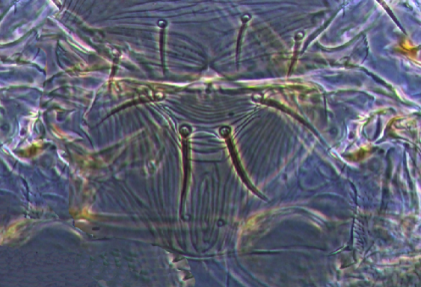 Thrips tabaci Lideman
Thrips palmi Karny
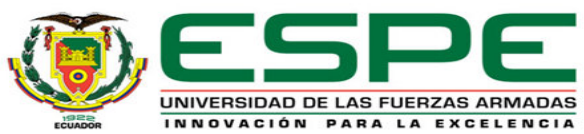 CTENIDIOS LATERALES
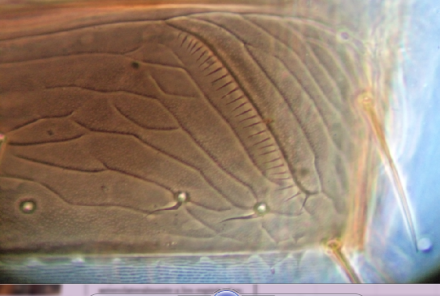 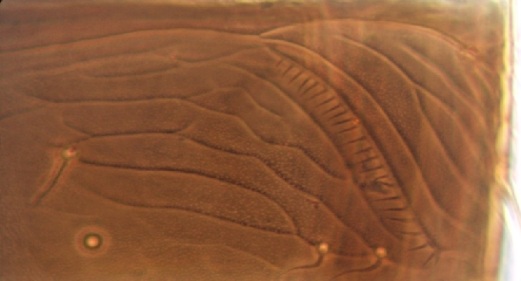 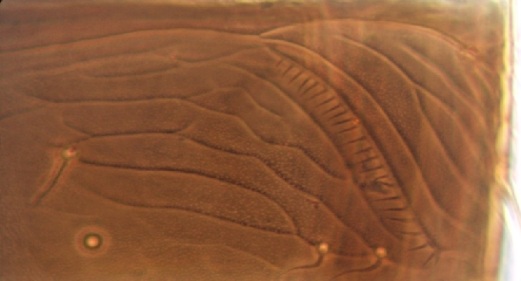 Frankliniella occidentalis Pergande
Frankliniella tuberosi Moulton
Frankliniella panamensis Hood
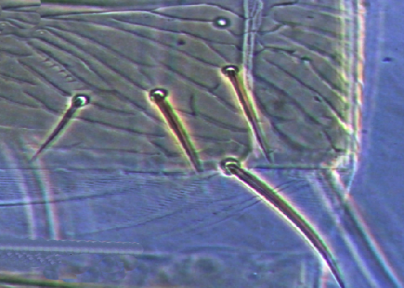 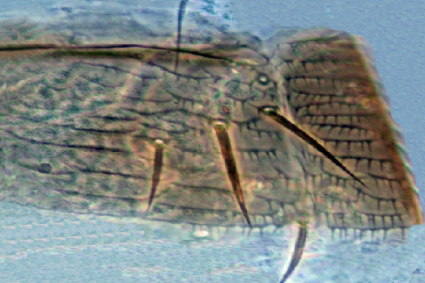 Thrips palmi Karny
Thrips tabaci Lideman
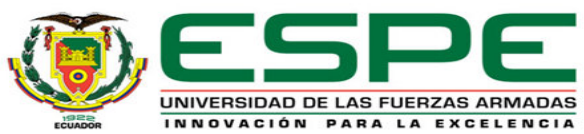 TERGUITO VIII
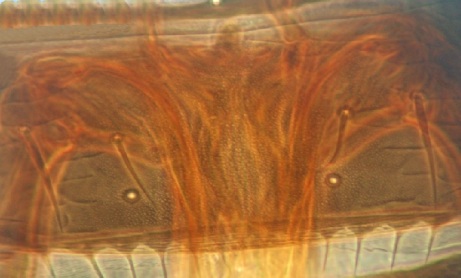 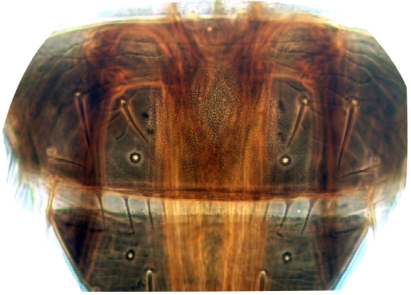 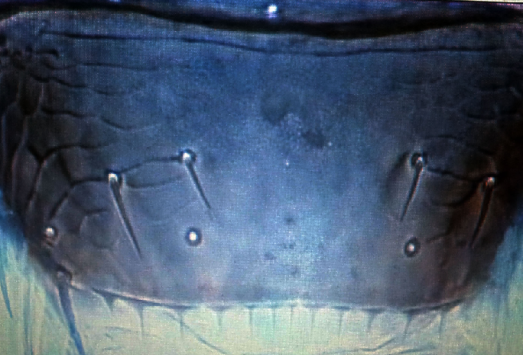 Frankliniella occidentalis Pergande
Frankliniella tuberosi Moulton
Frankliniella panamensis Hood
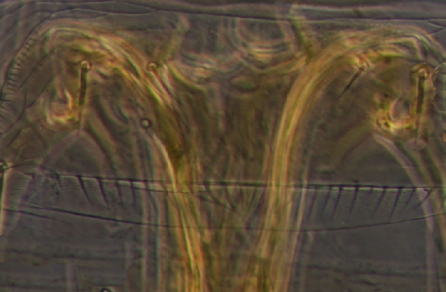 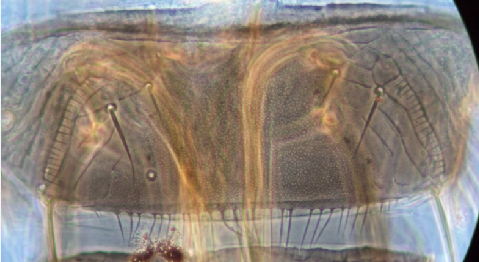 Thrips palmi Karny
Thrips tabaci Lideman
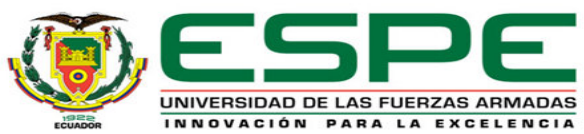 Placas de Referencia
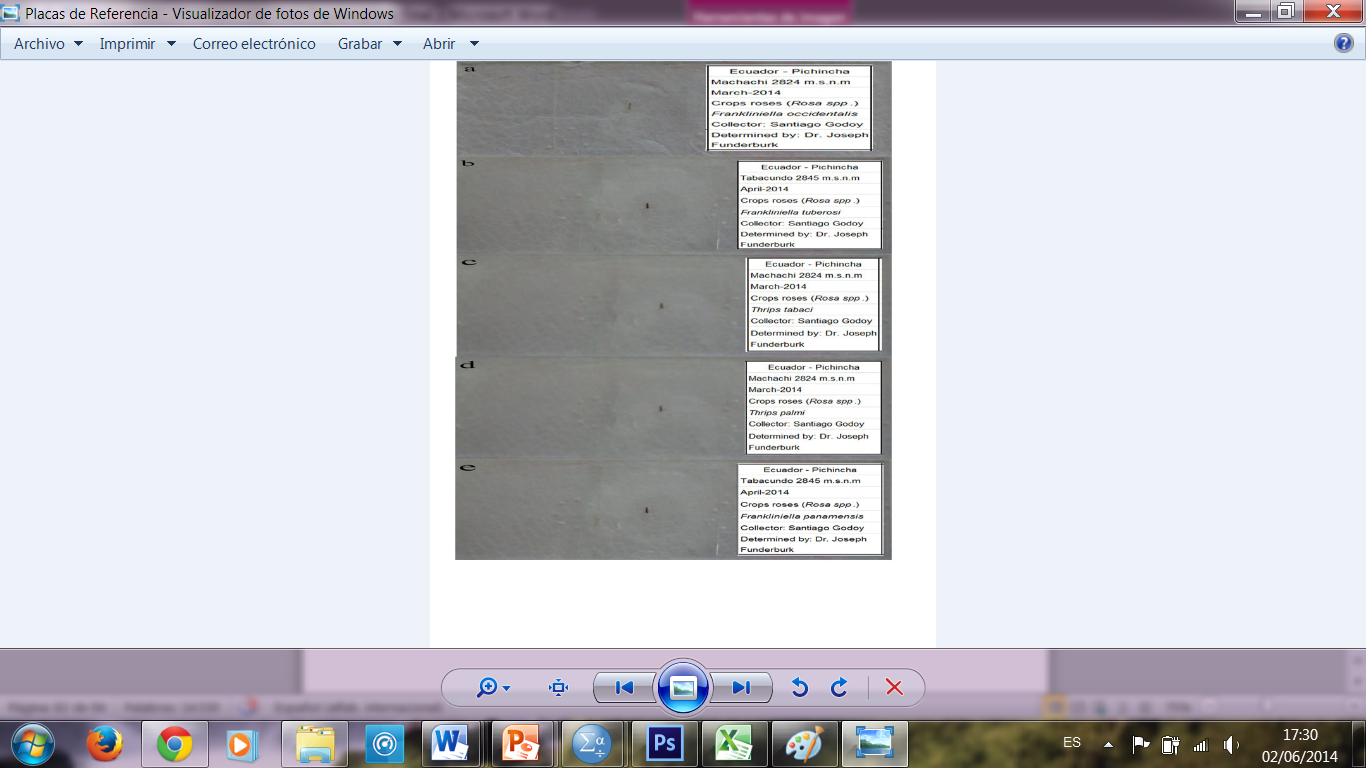 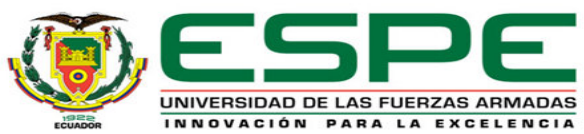 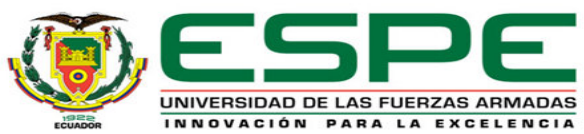 DISCUSIONES
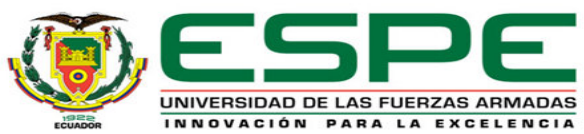 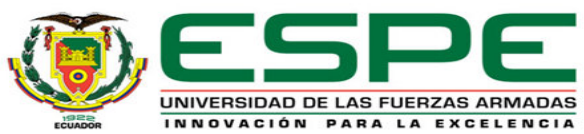 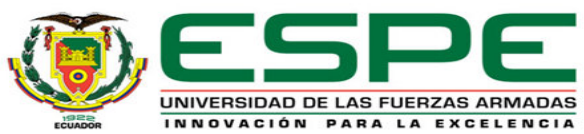 CONCLUSIONES
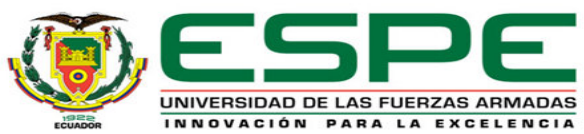 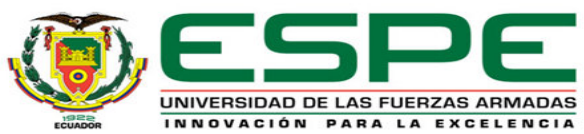 RECOMENDACIONES
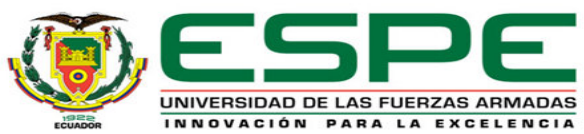 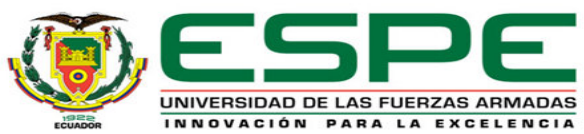 ANEXOS
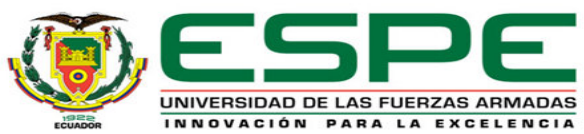 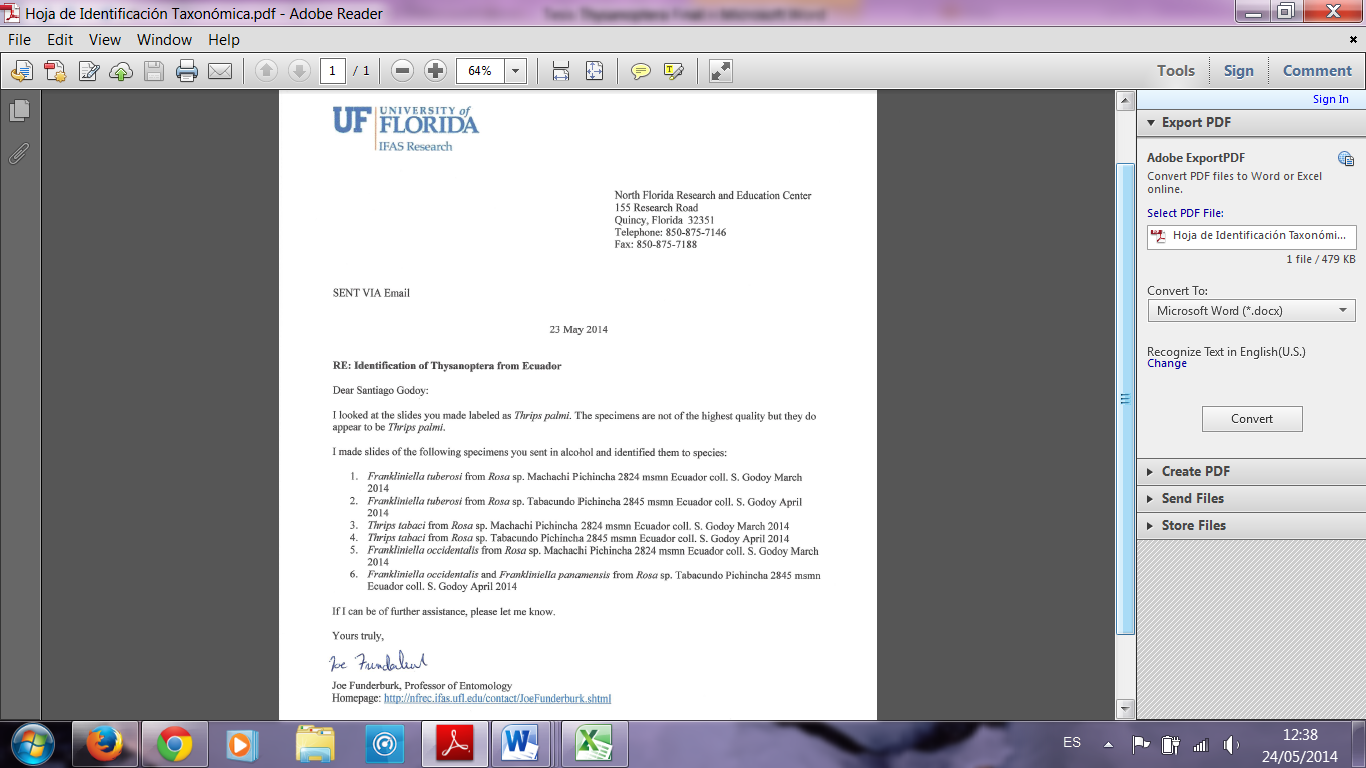 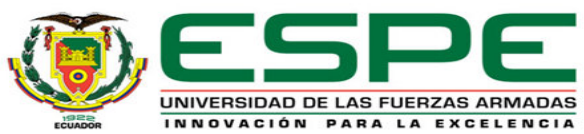 Imprimir Enviar
MUCHAS GRACIAS
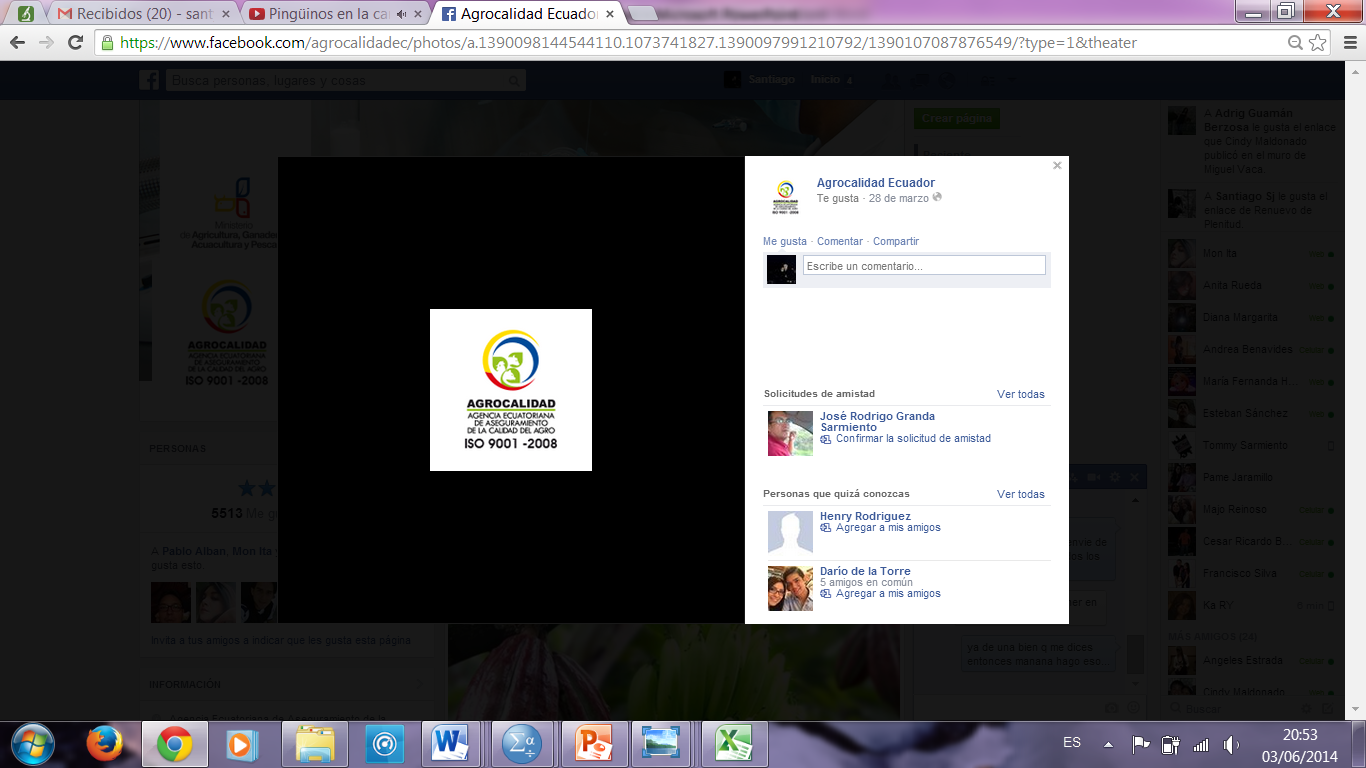 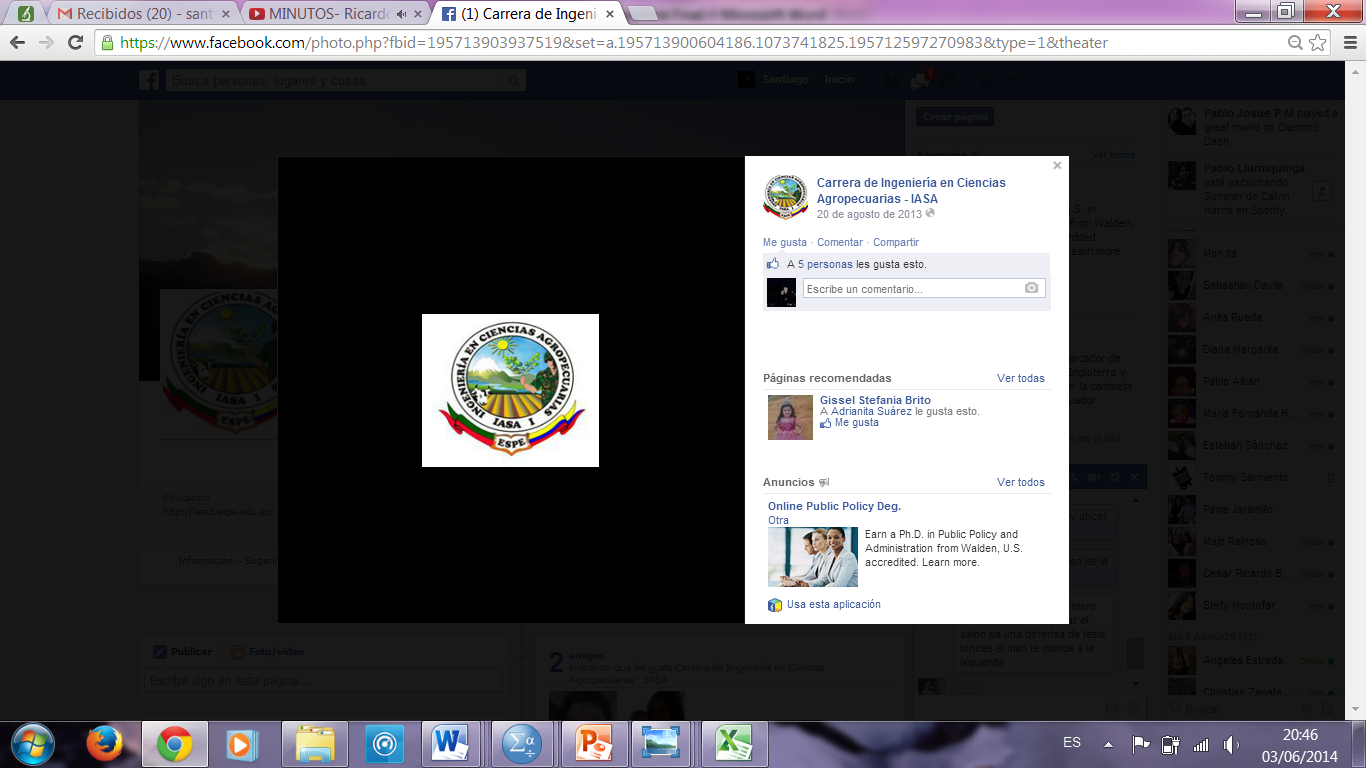 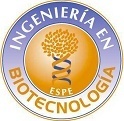 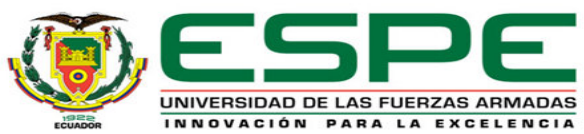